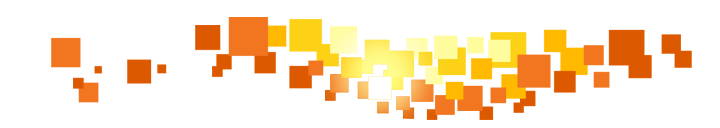 Microsoft Ignite NZ
25-28 October 2016
SKYCITY, Auckland
Women in Technology Lunch Session
WIT100
Kaye Harding
Nuwanthie Samarakone
Damian Sharkey
Sonia Cuff
Donna Wright
Your Panel…
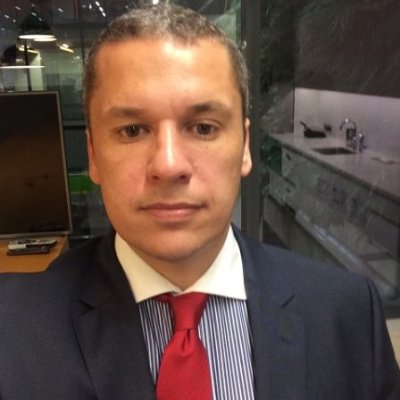 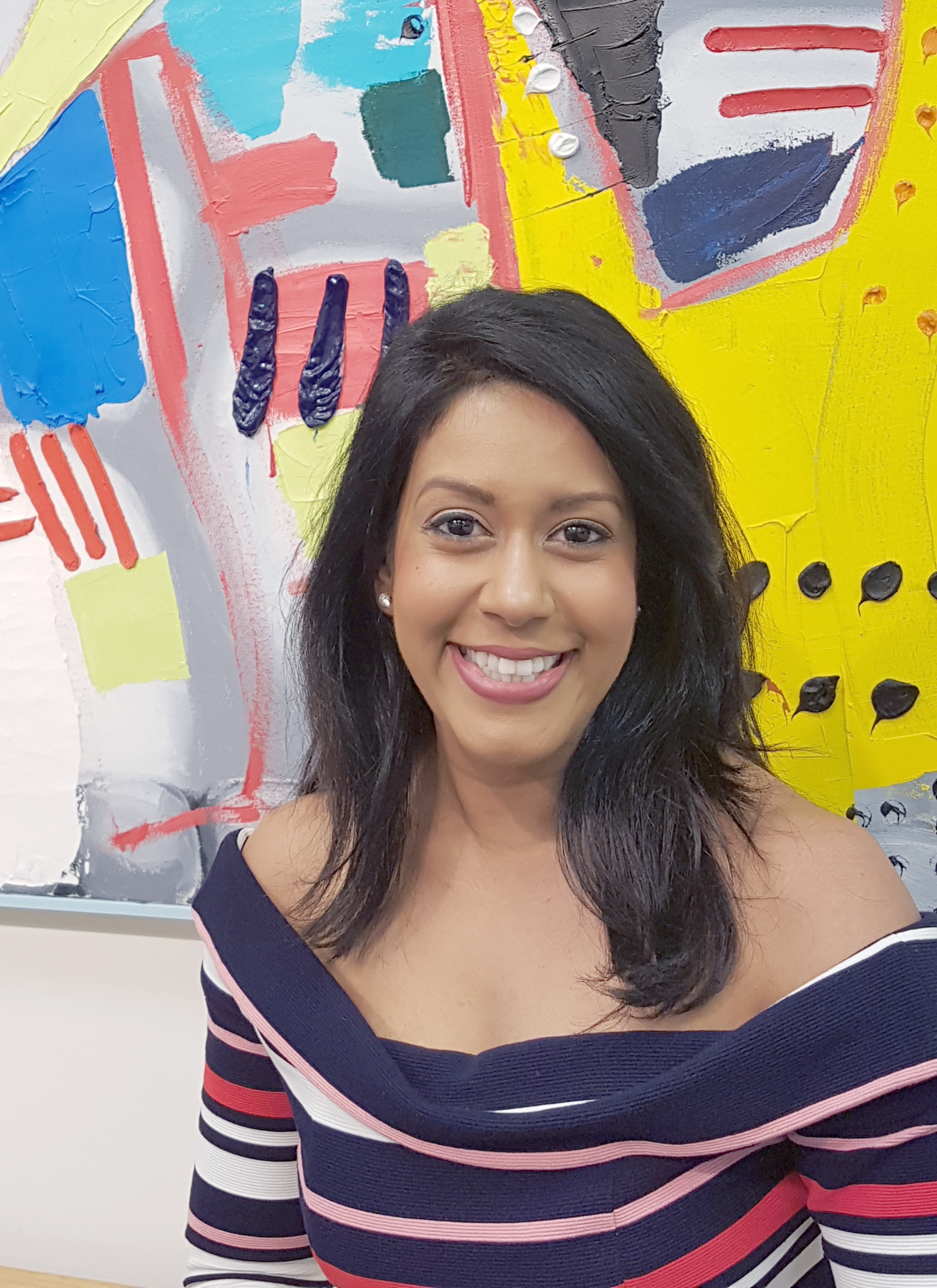 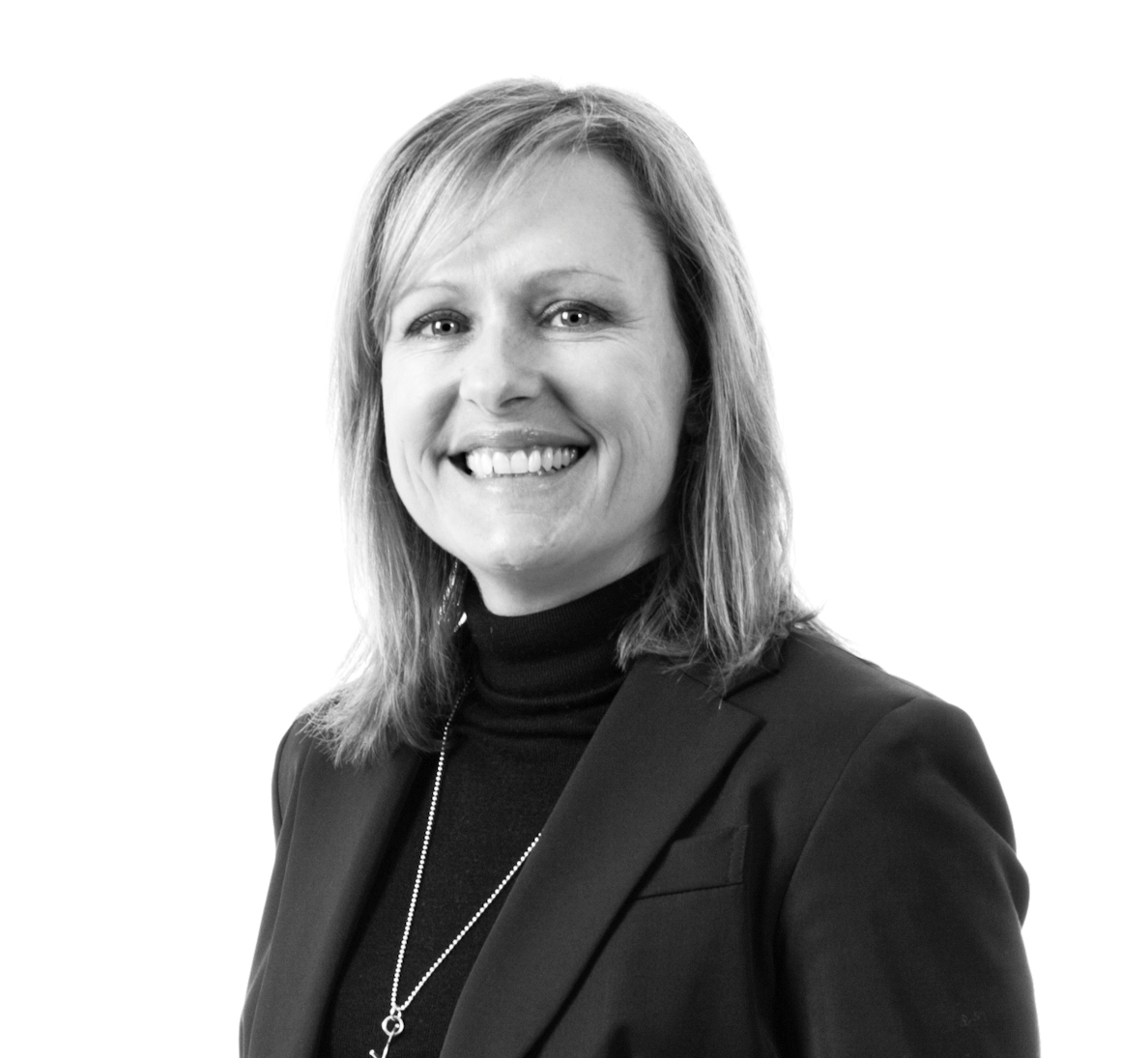 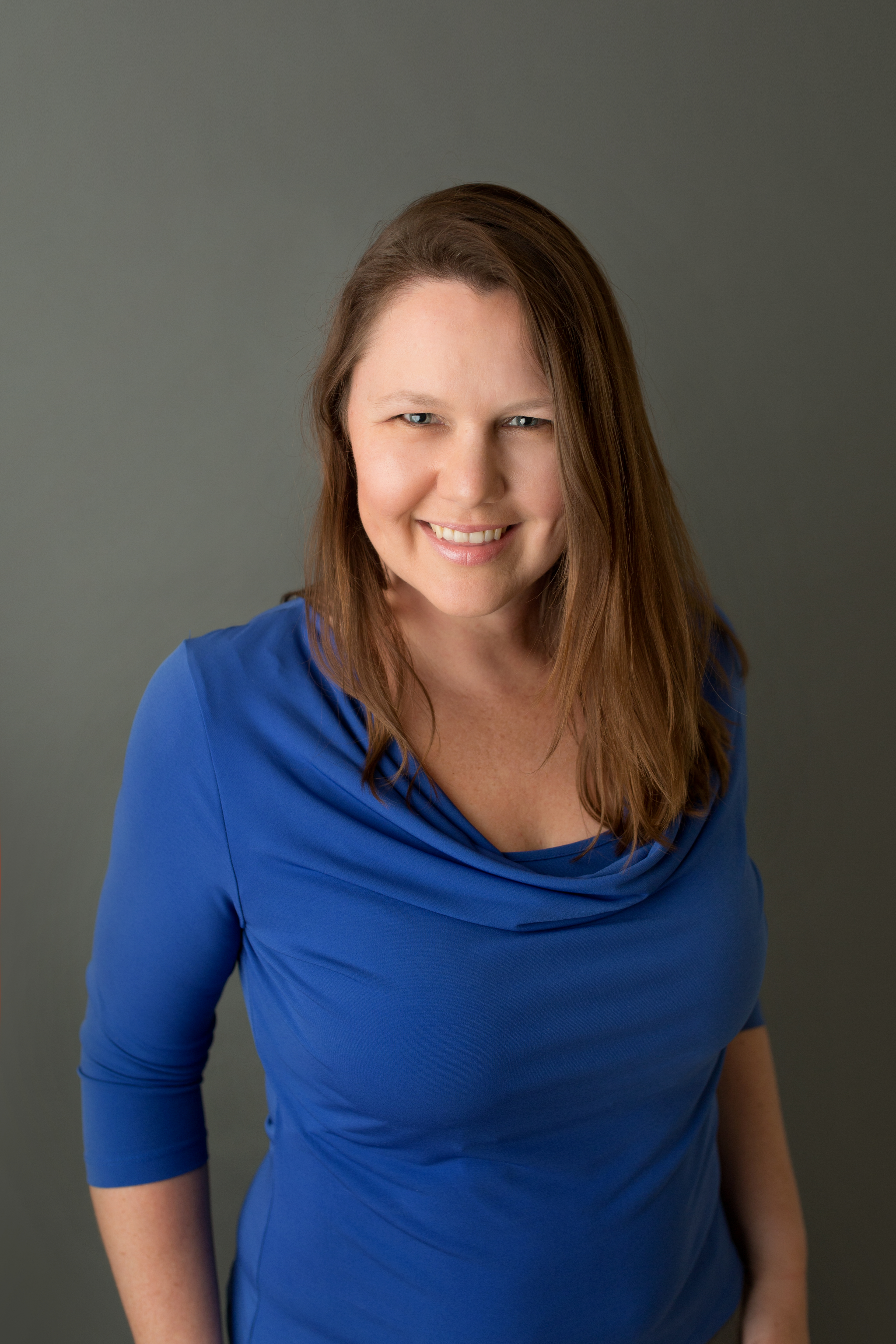 Donna Wright
Sonia Cuff
Damian Sharkey
Nuwanthie Samarakone